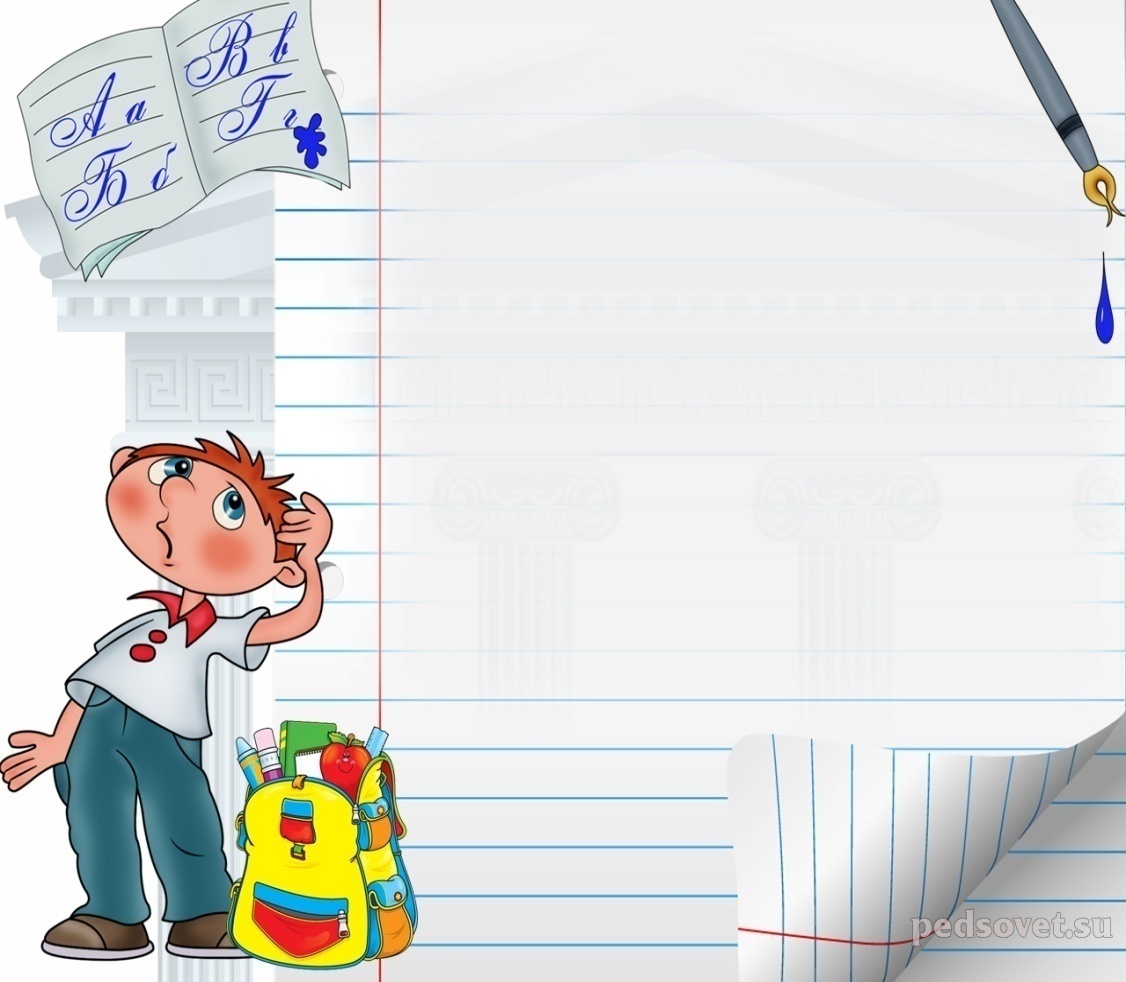 Русский язык
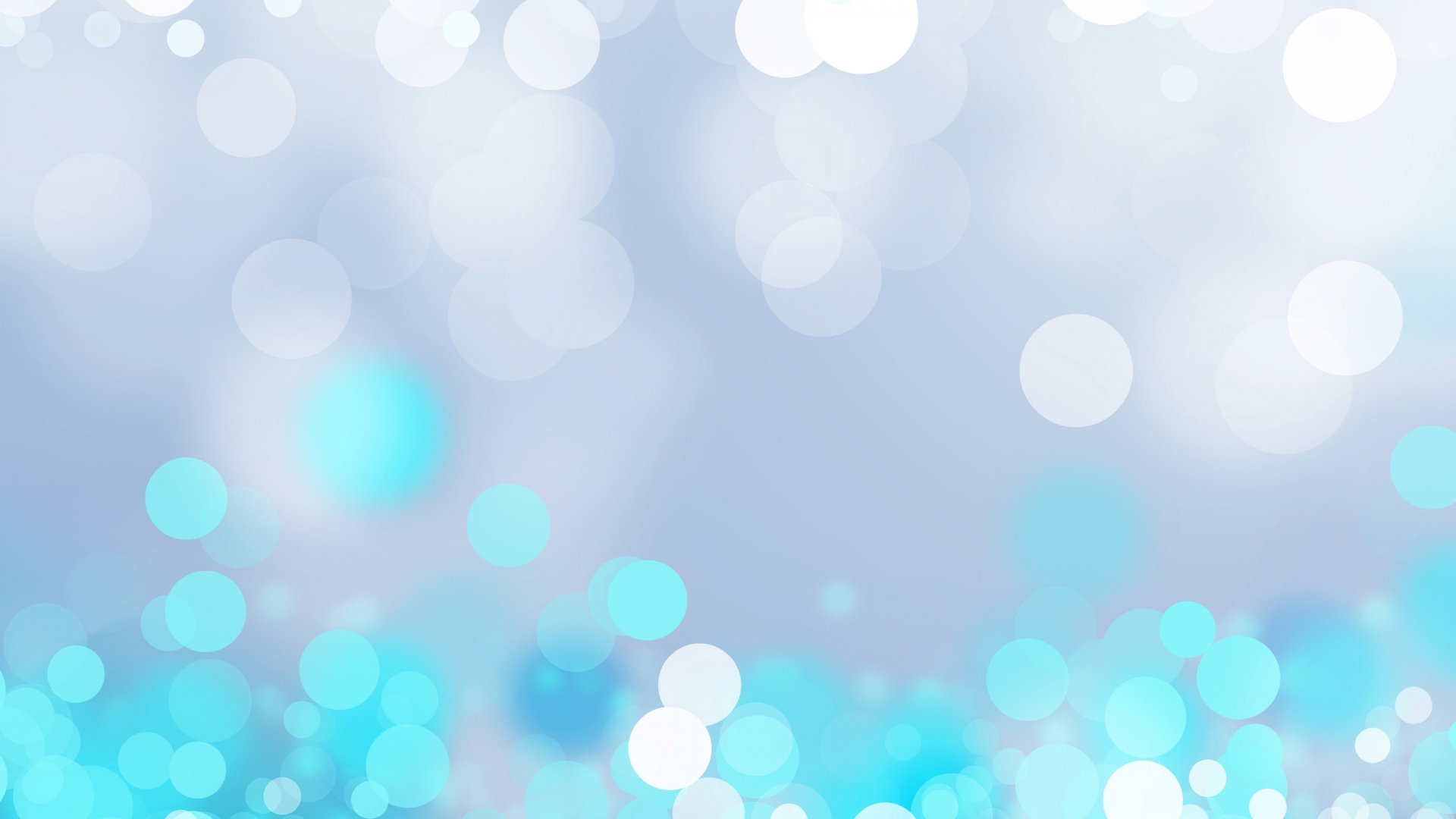 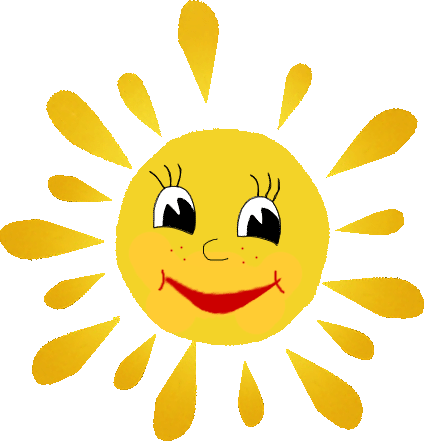 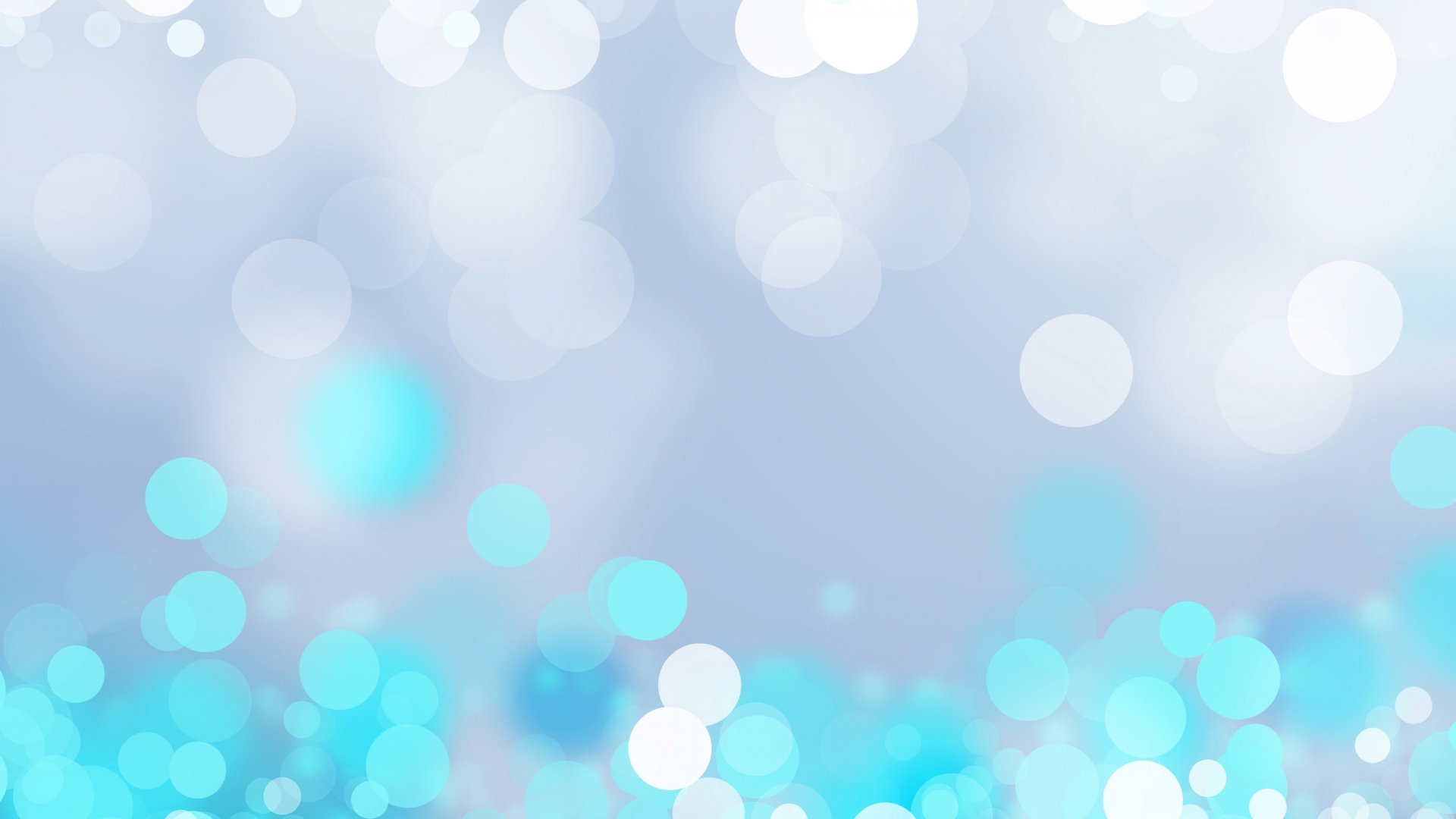 Минутка чистописания
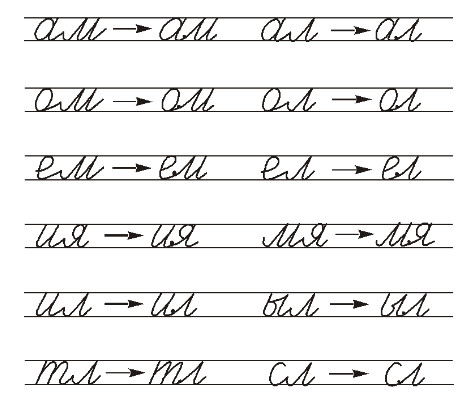 //
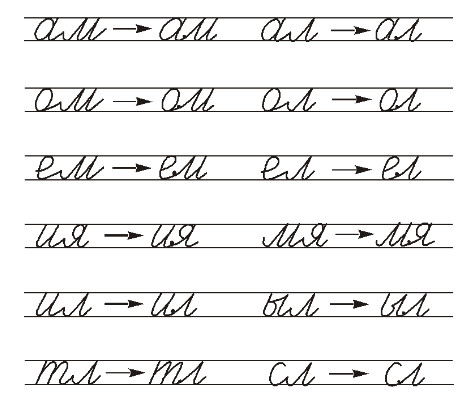 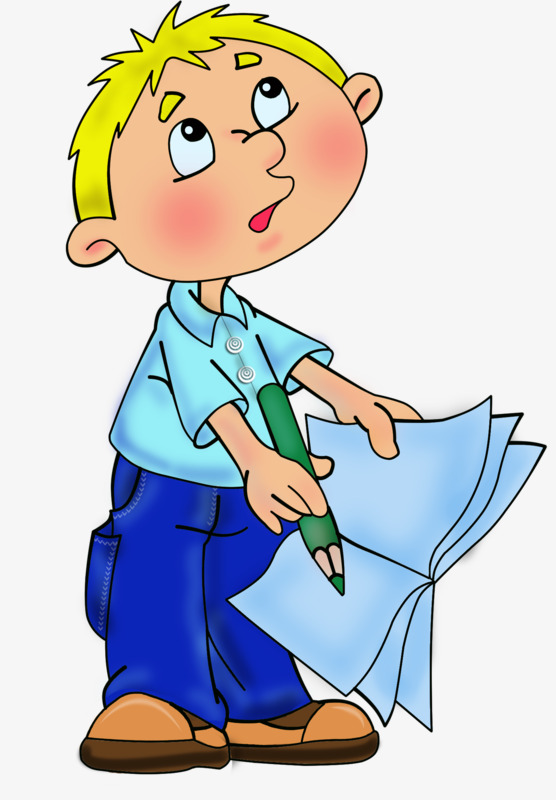 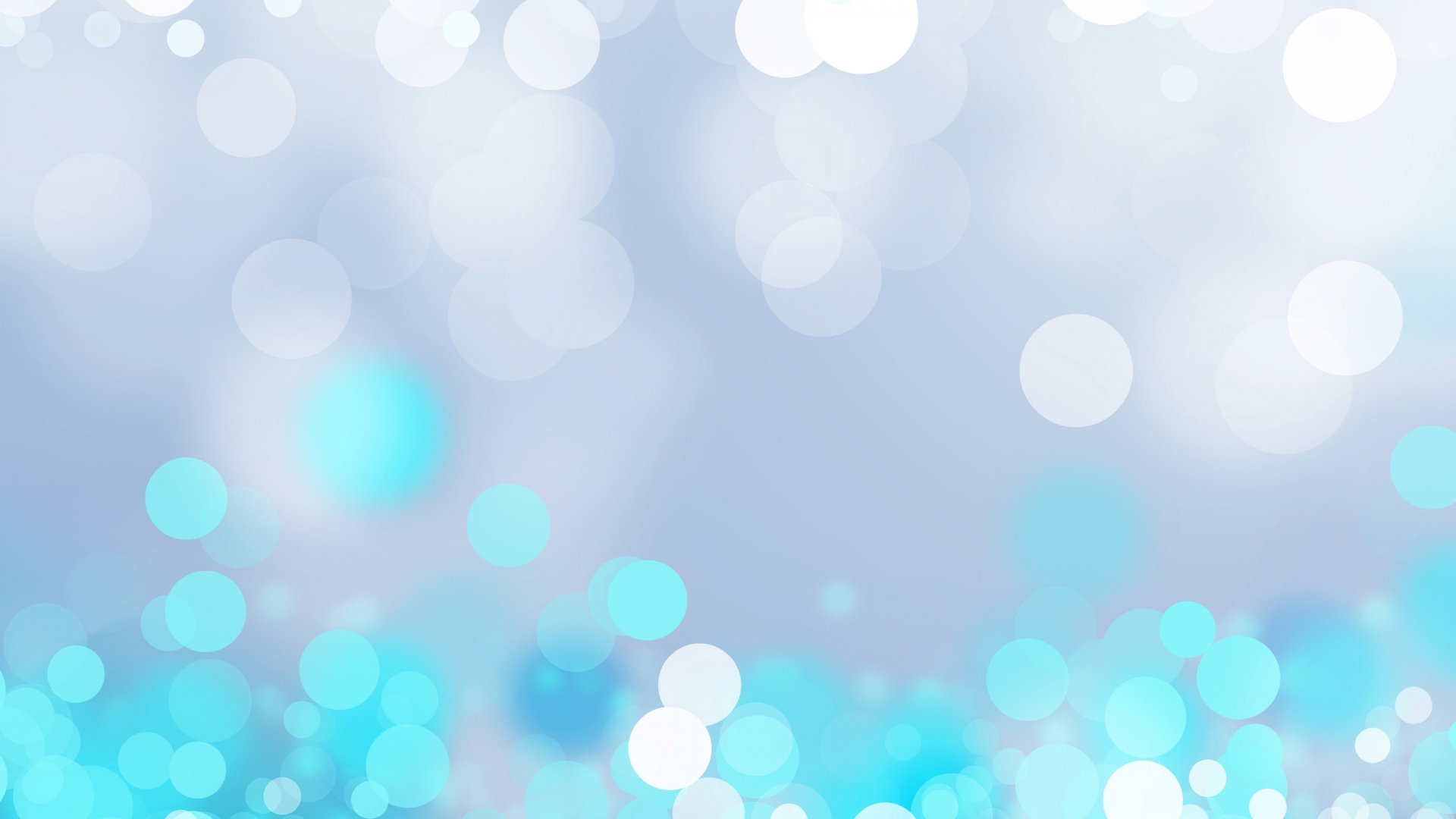 Словарная работа
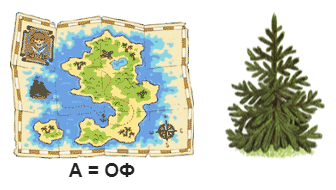 карта
ель
оф
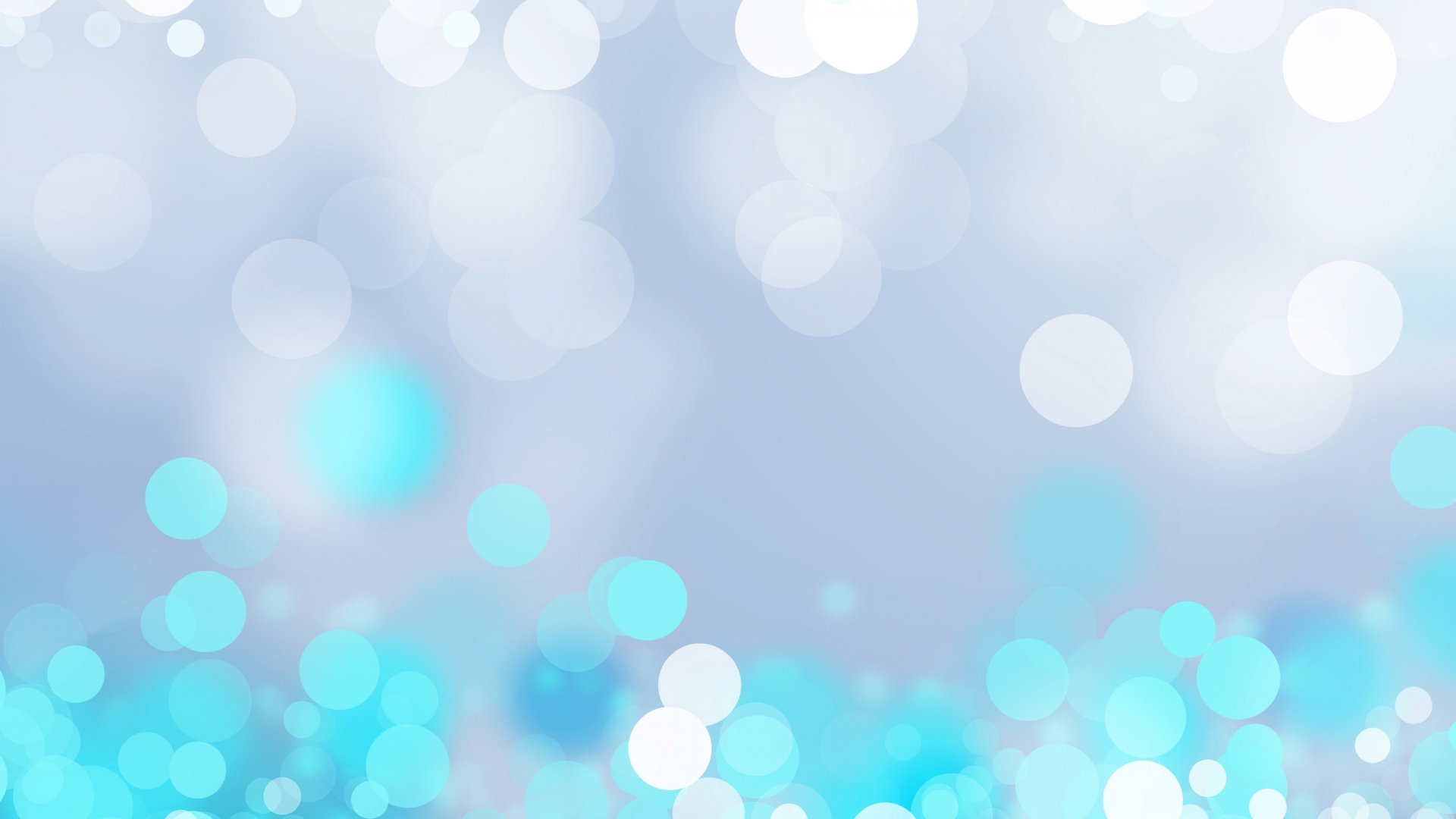 Словарная работа
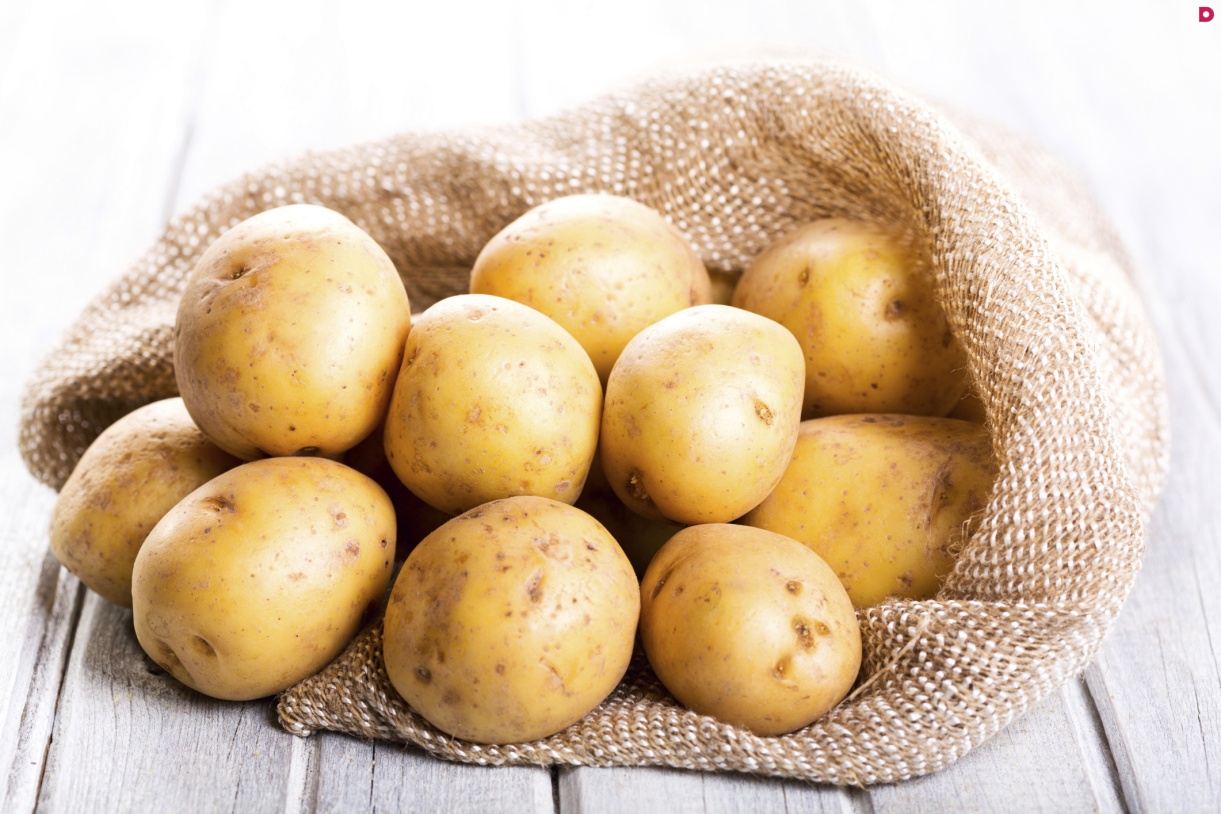 картофель
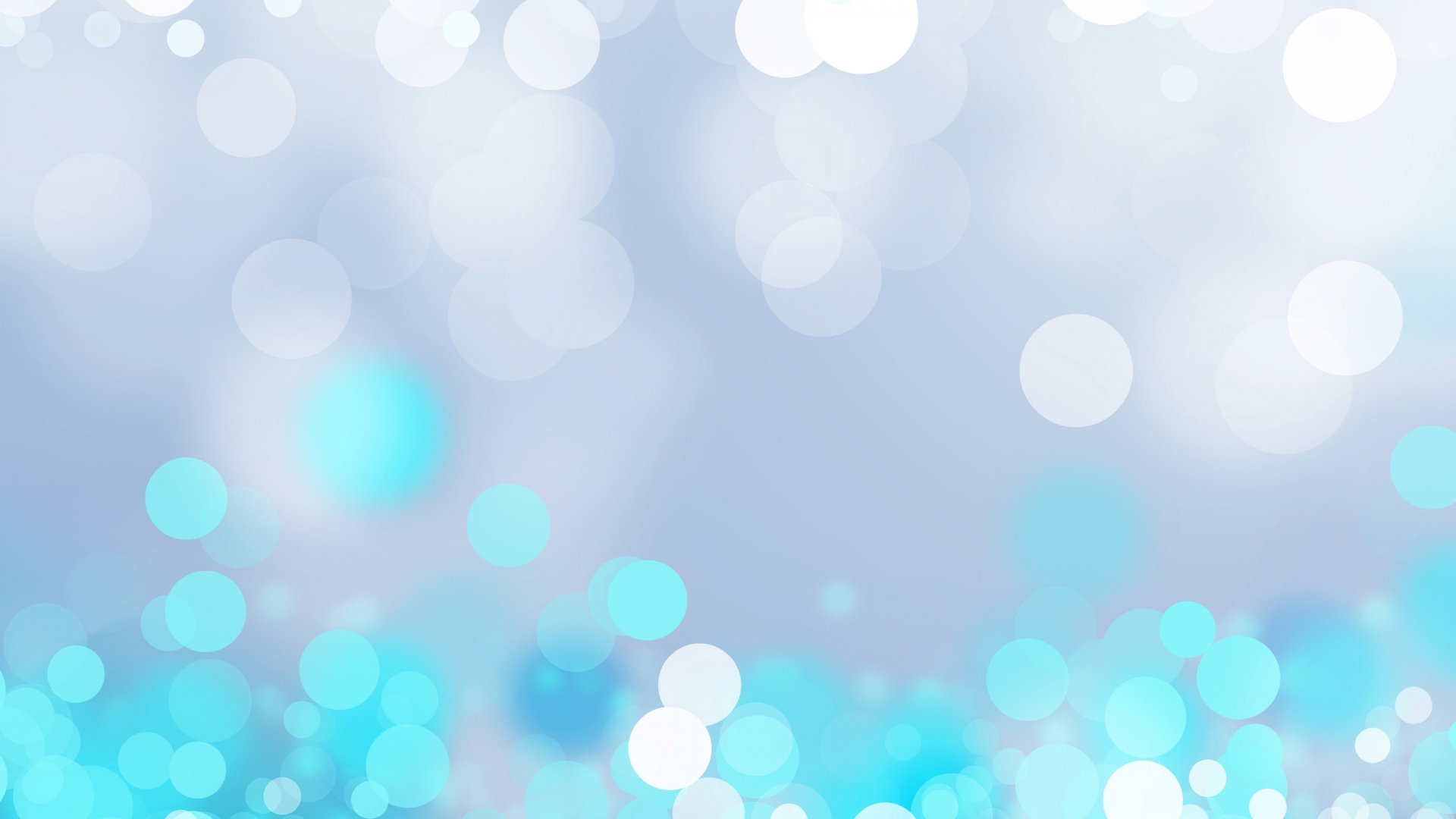 Игра «Правда, неправда»
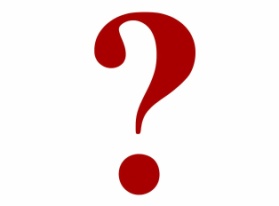 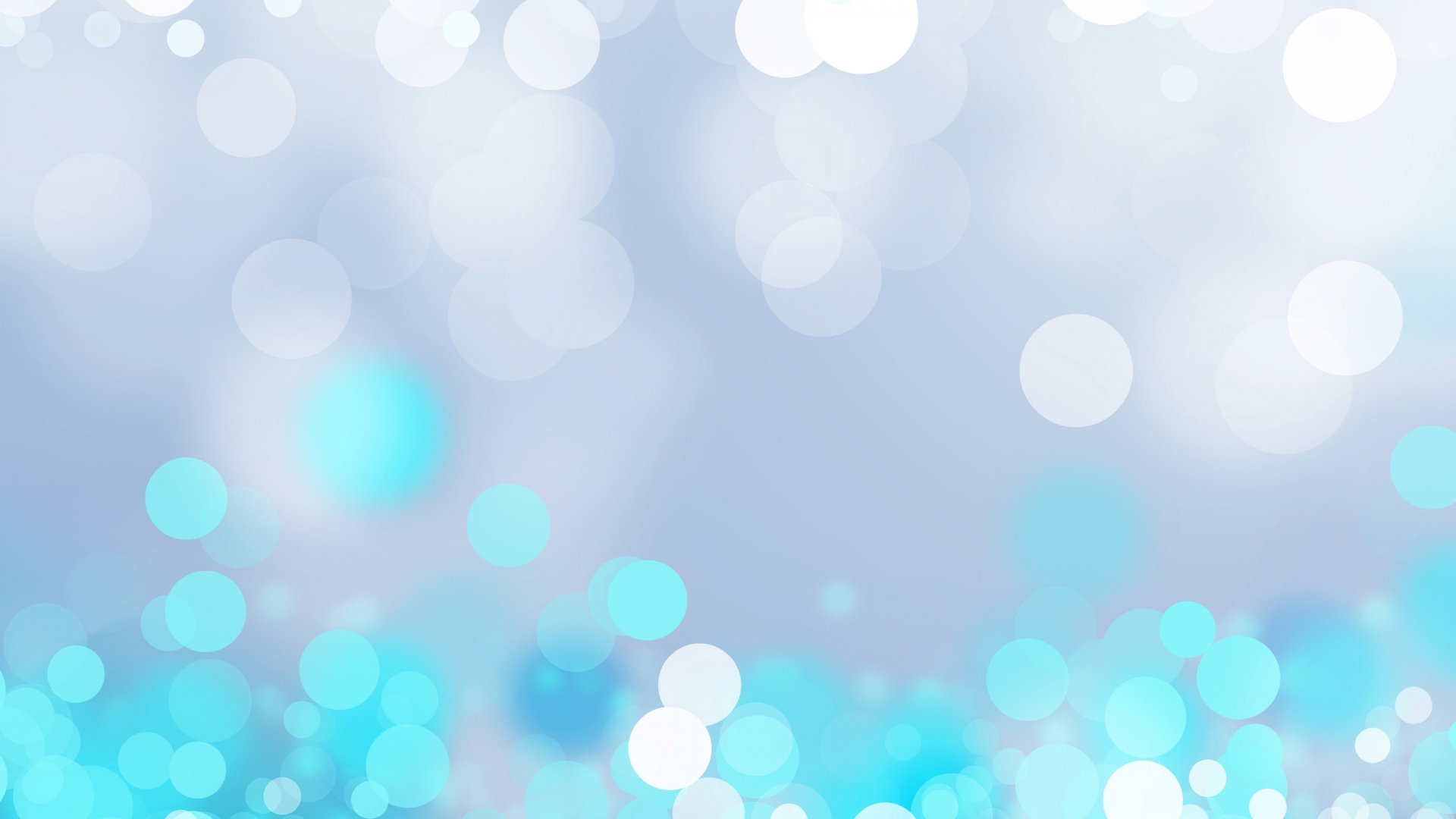 Тема урока:
Склонение имён существительных
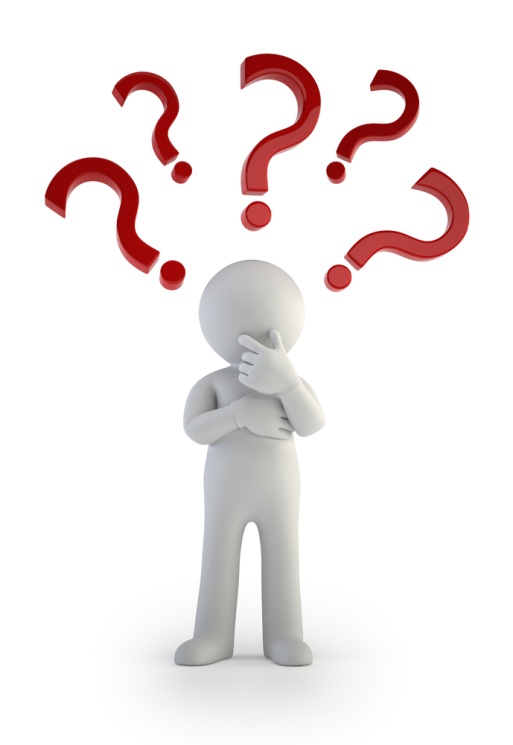 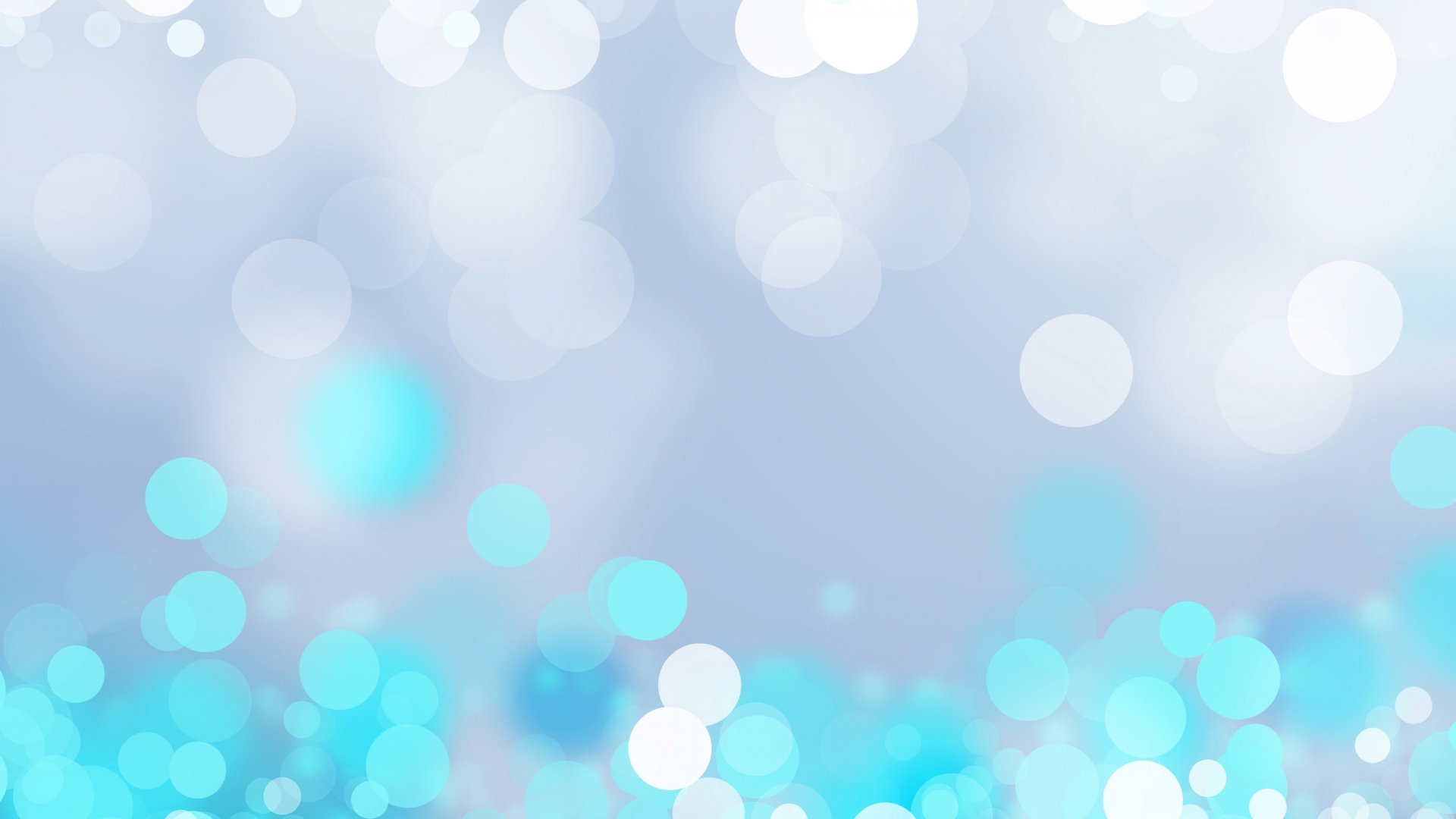 Задачи:
1. Узнать, можно ли определить тип склонения у имён существительных.
2. Научиться определять склонение имён существительных.
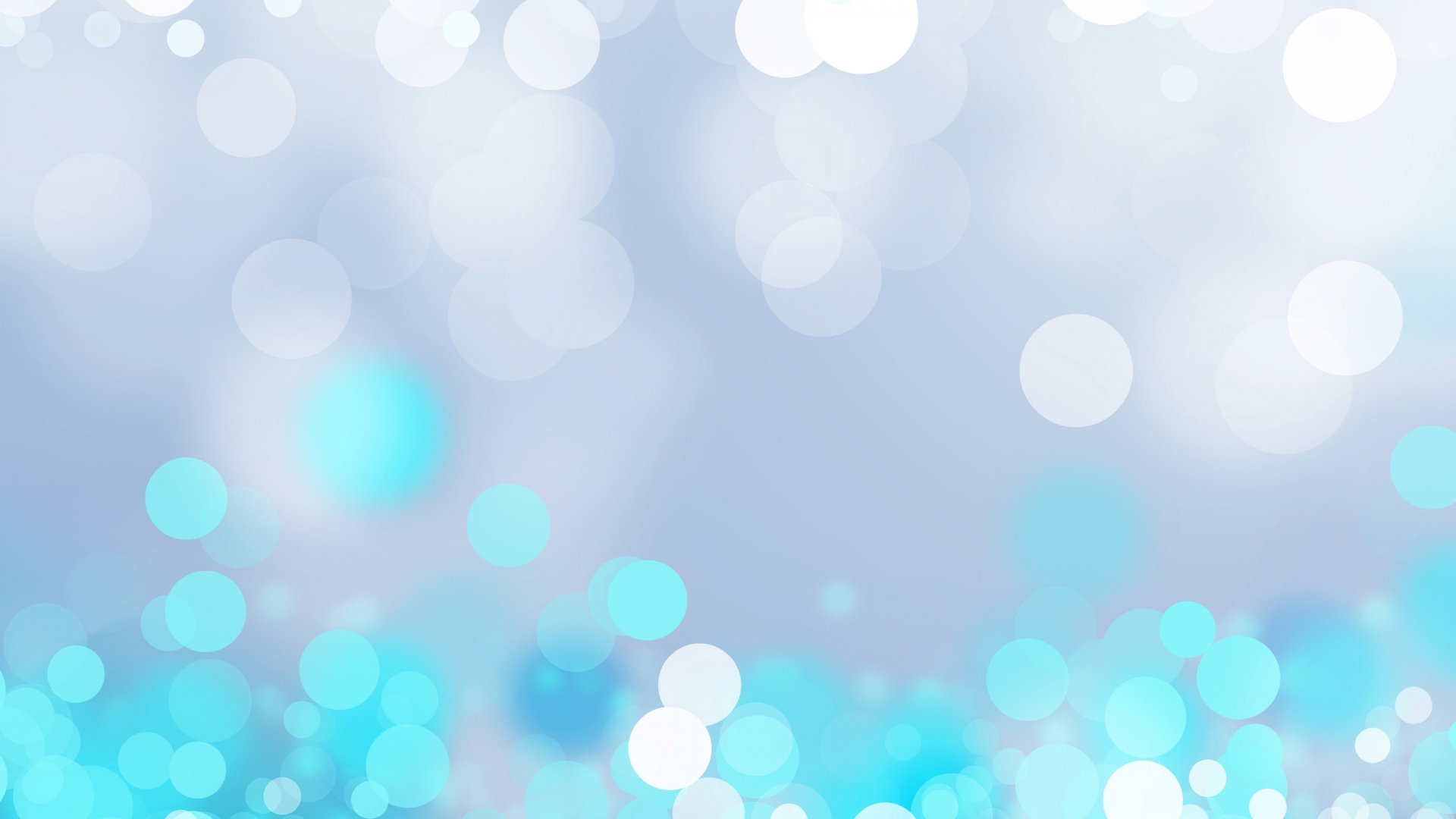 Работа в паре
3.
1.
2.
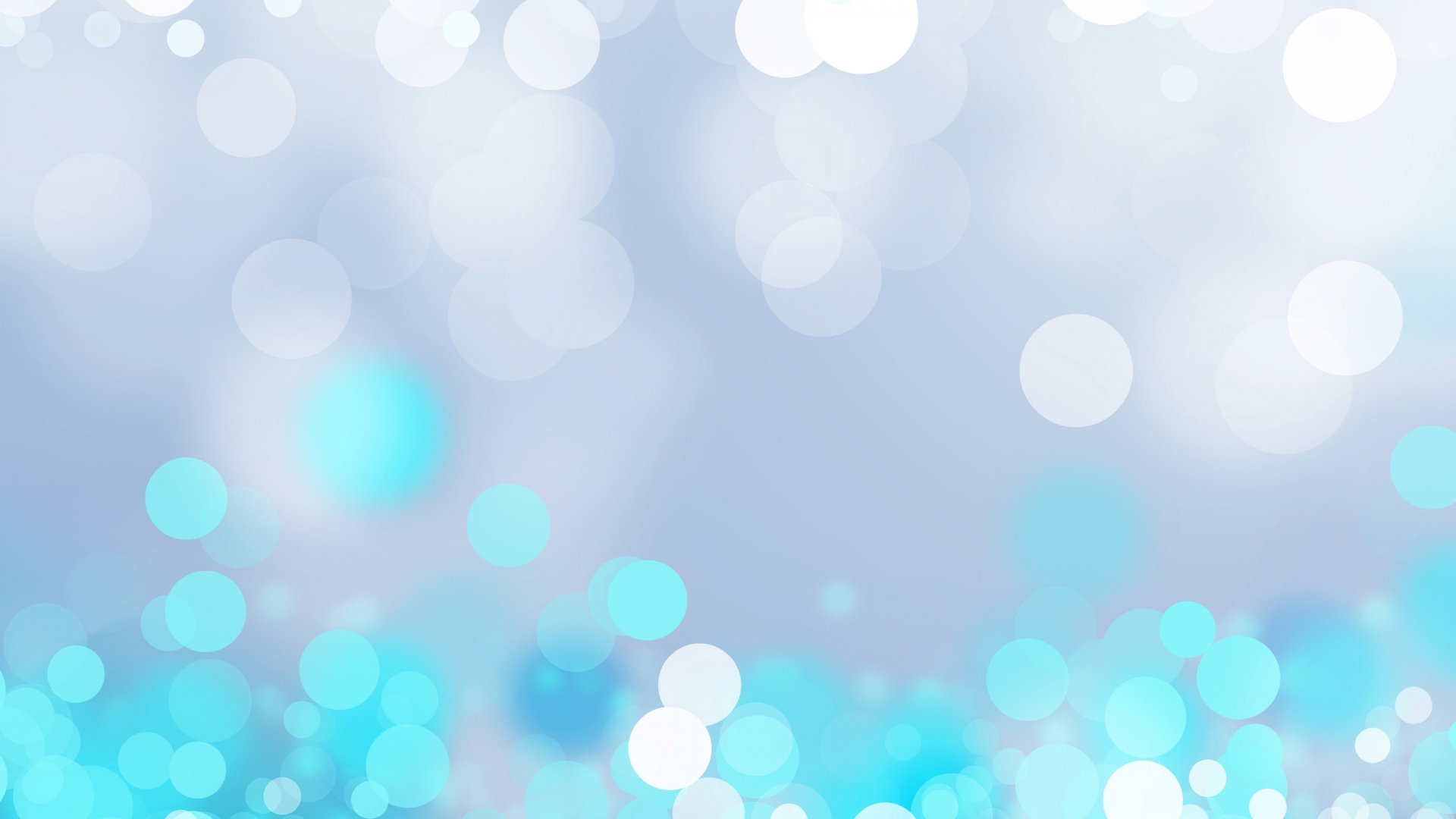 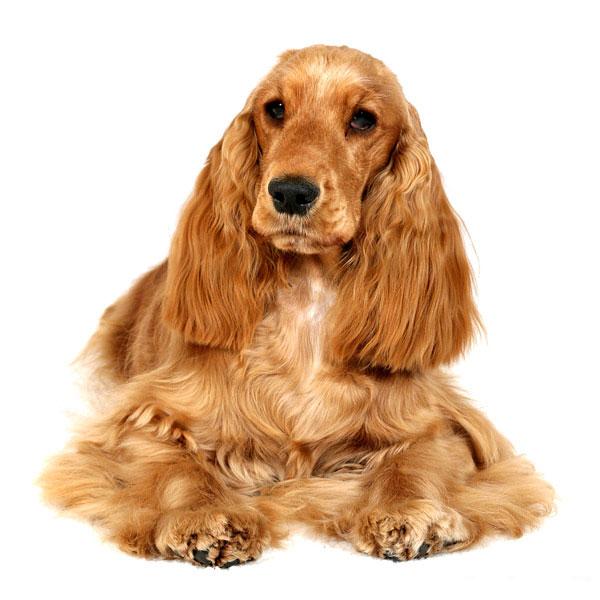 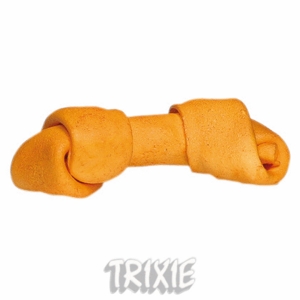 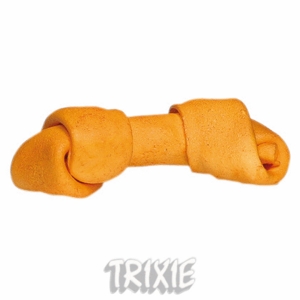 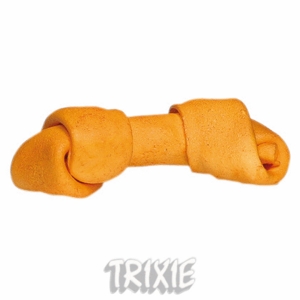 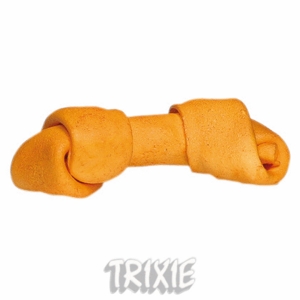 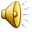 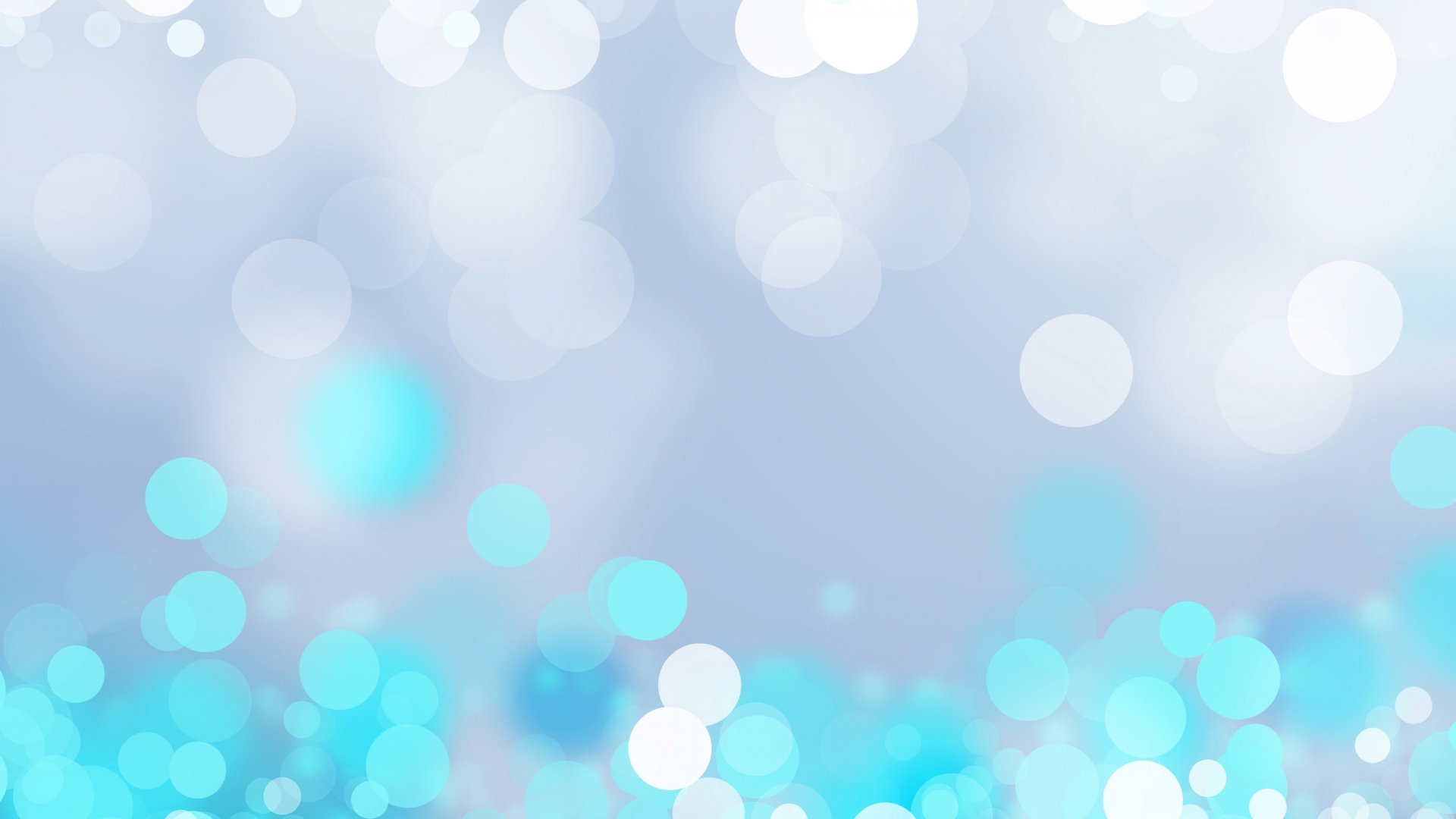 Стихотворение
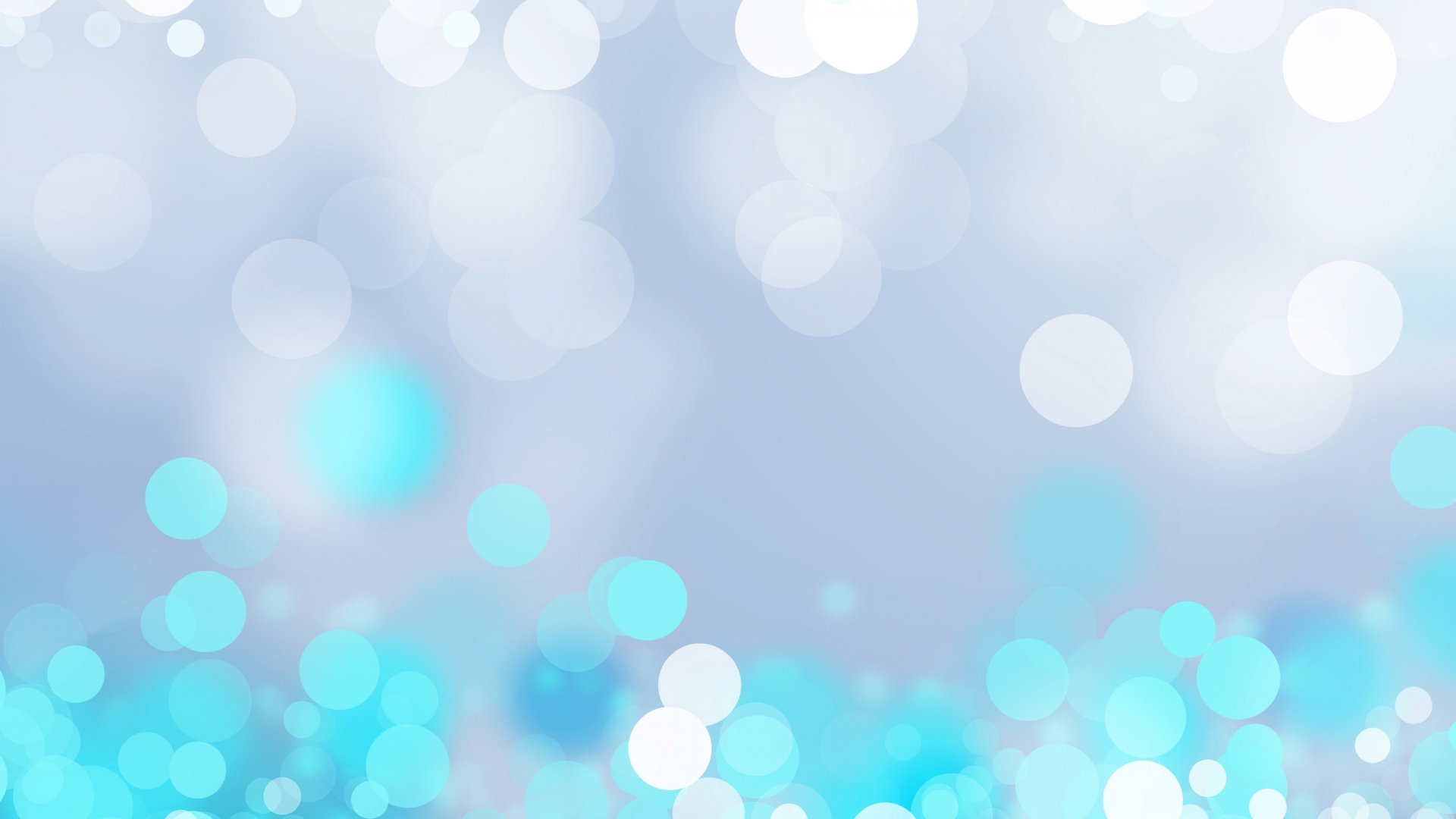 Работа в группе.
Игра «Накорми собаку».
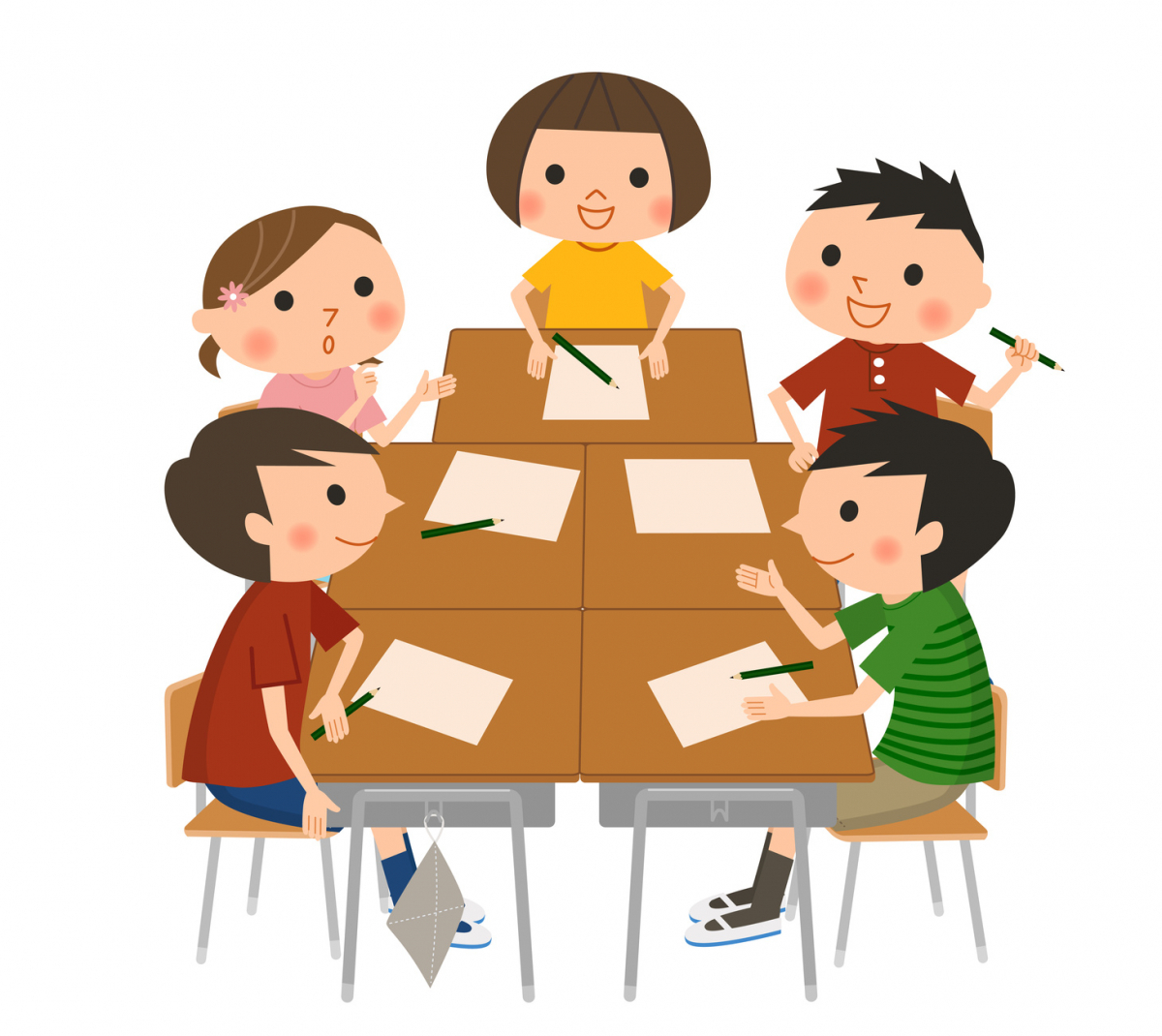 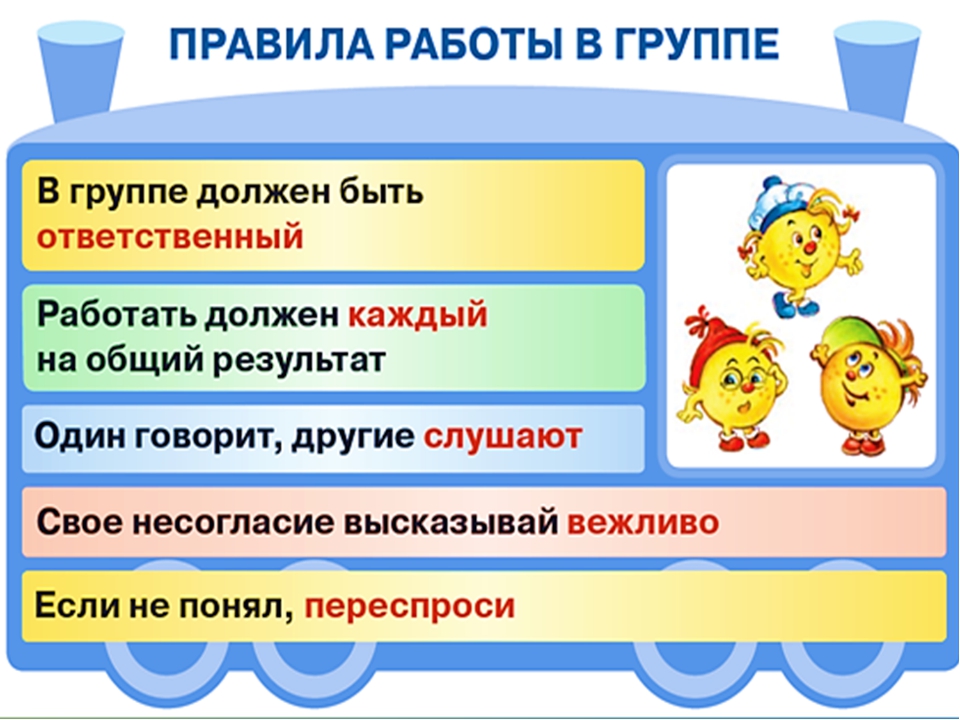 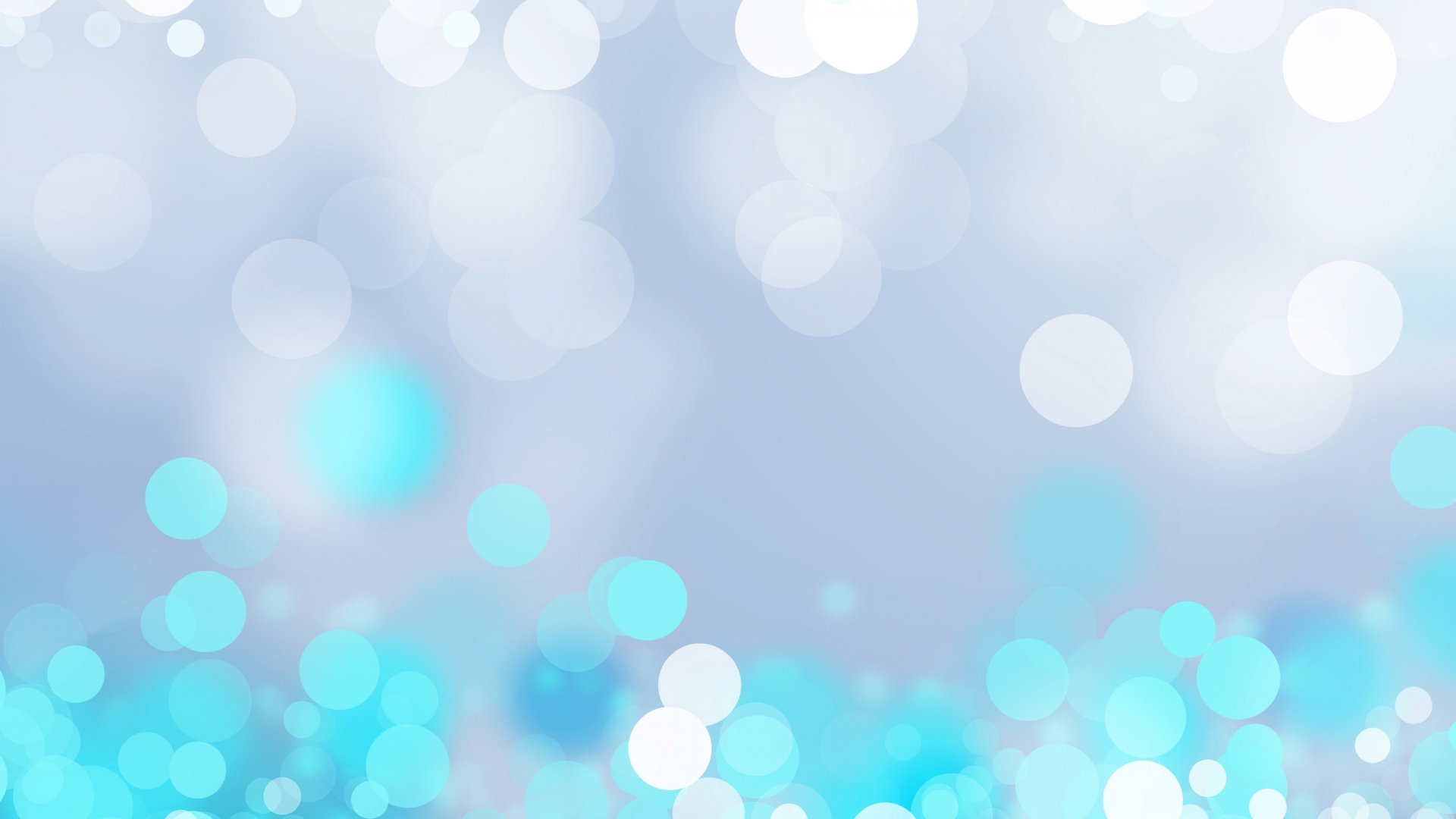 Задание.
1,2 группа – находят существительные 1 склонения;3,4 группа – находят существительные 2 склонения;5, 6 группа – находят существительные 3 склонения
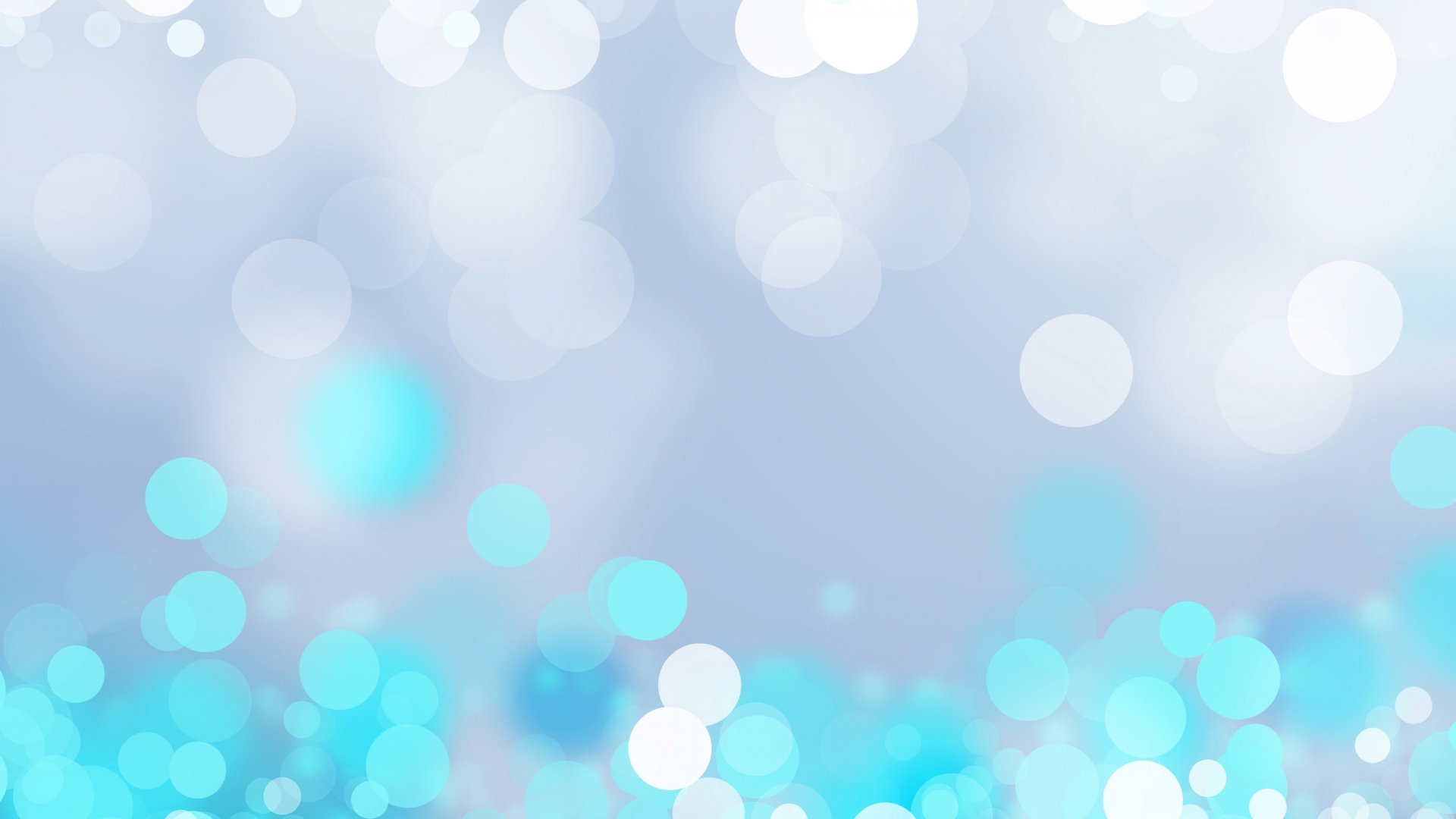 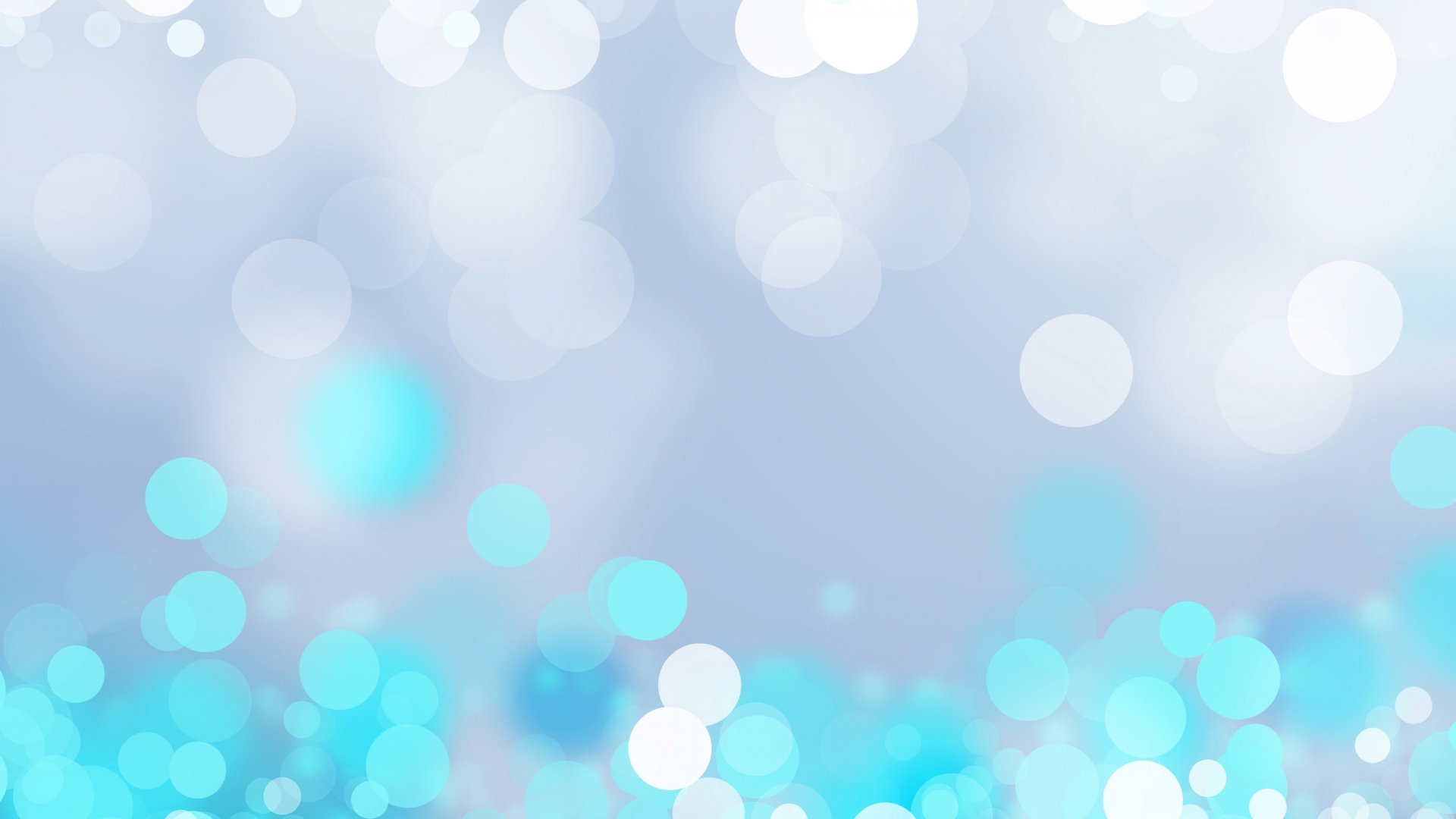 Индивидуальная работа
Жёлтый цвет – менее сложный
Зелёный цвет – посложнее 
Синий цвет – более сложный
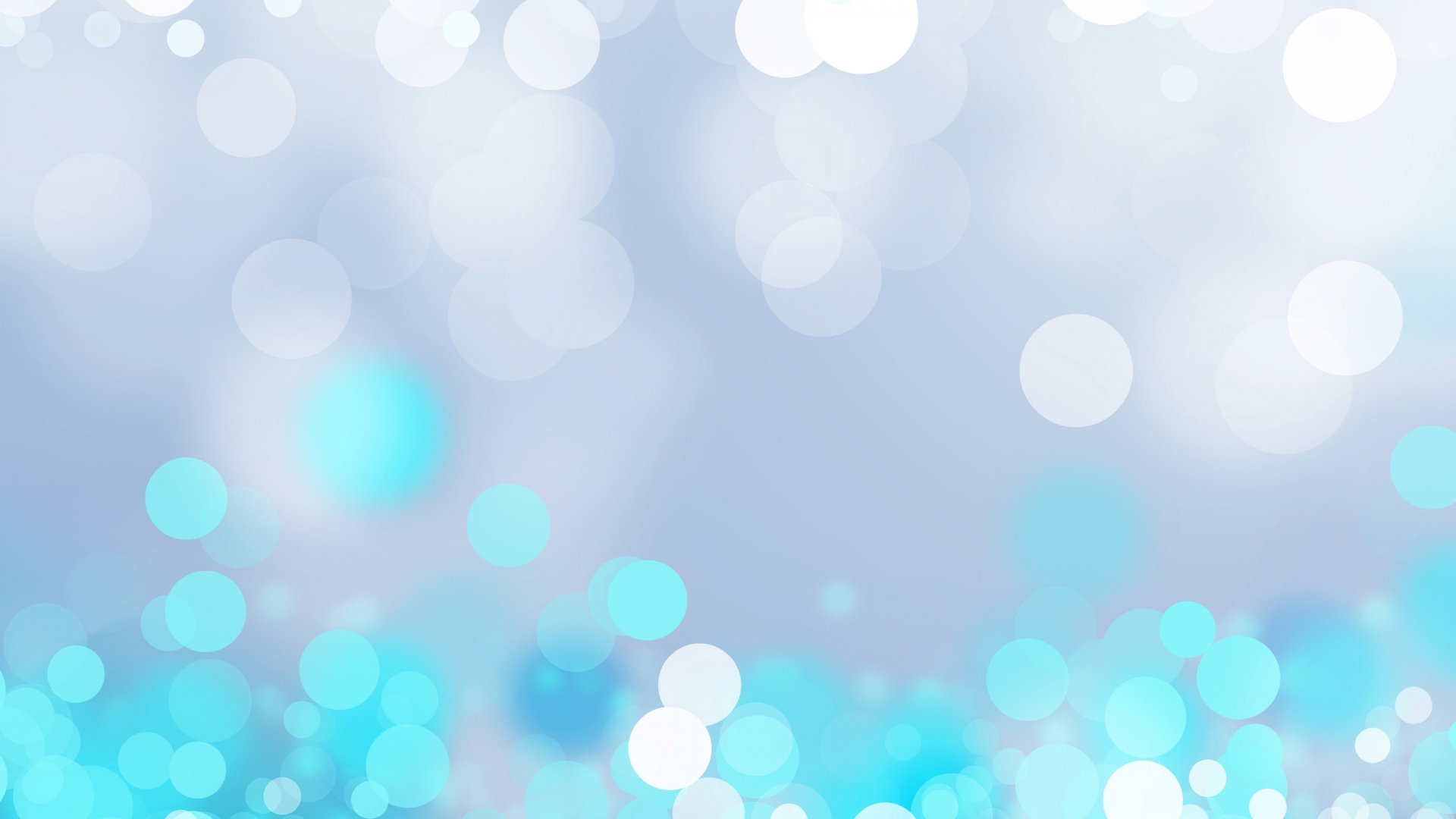 Проверяем!
Карточка 1 уровень (жёлтый цвет)
Прочитай слова. Стрелкой покажи,  к какому склонению относятся слова.
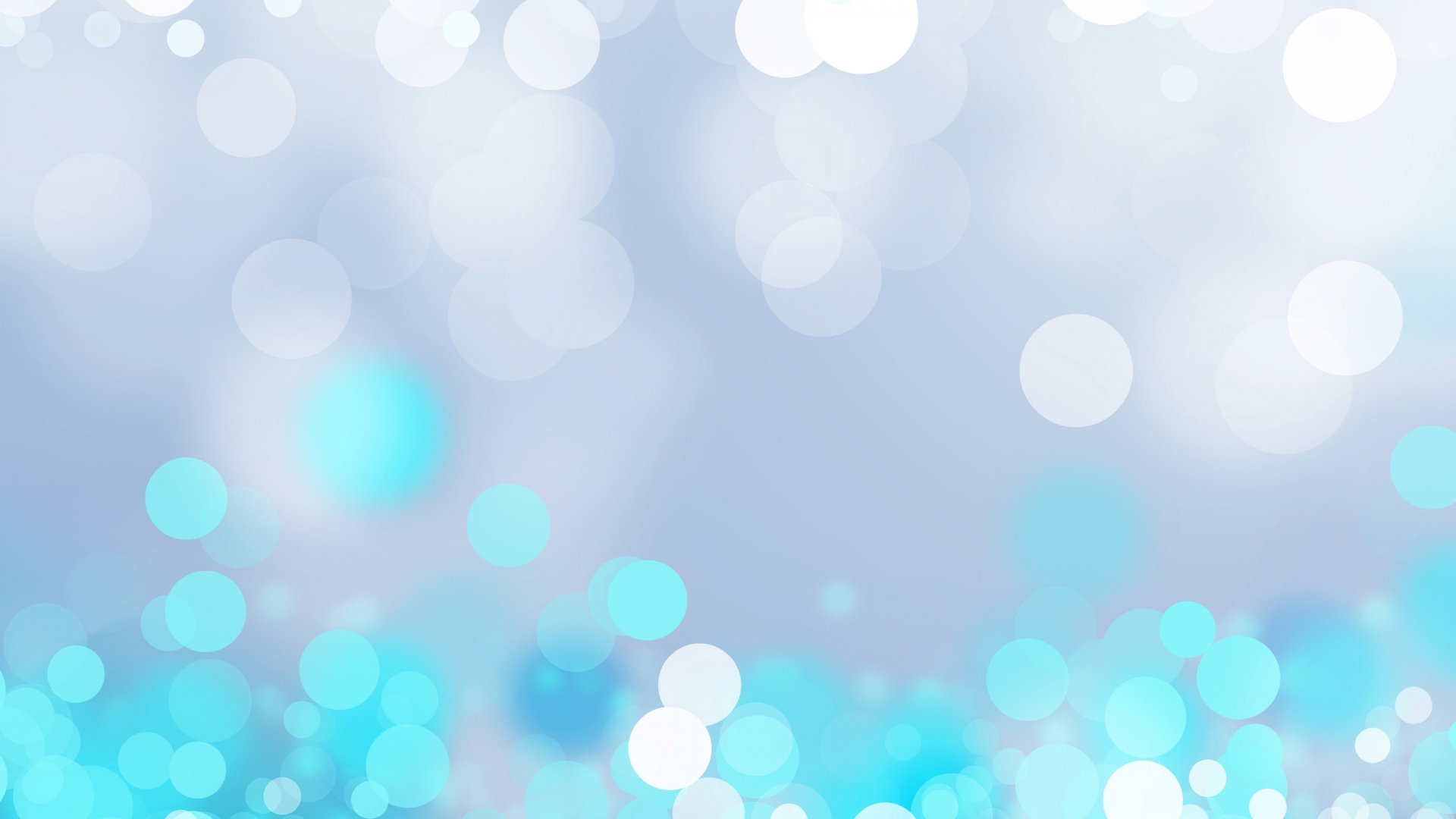 Проверяем!
Карточка 2 уровень (зелёный цвет)
Запиши слова в три столбика.
матрёшка,  братишка,  вещь,  остров,  мысль, сияние
матрёшка
остров
вещь
сияние
мысль
братишка
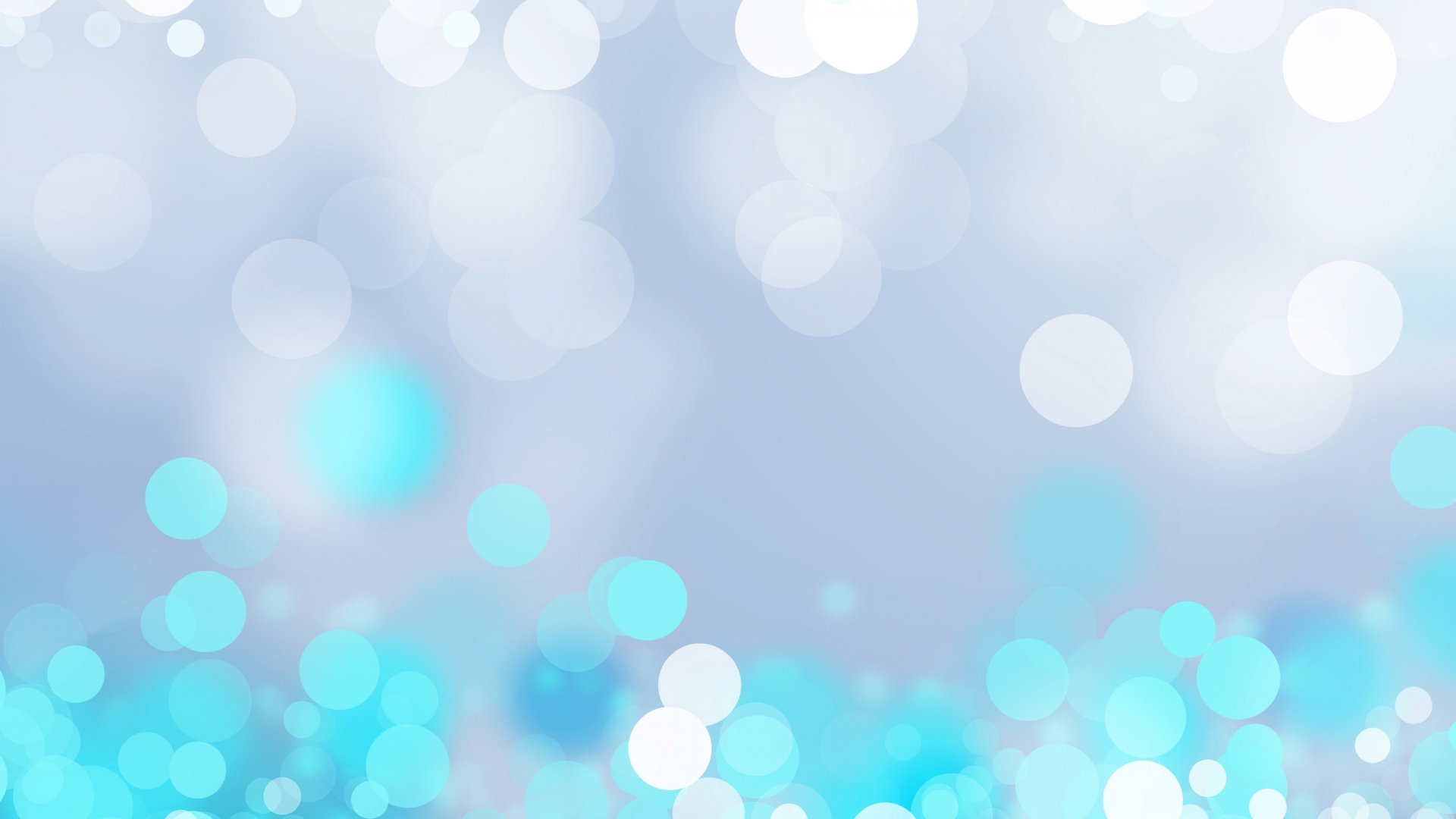 Проверяем!
Карточка 3 уровень (голубой цвет)
Учебник, стр. 37 упр. 3
Выпиши из предложений имена
 существительные 3-го склонения 
и обозначь их окончания.
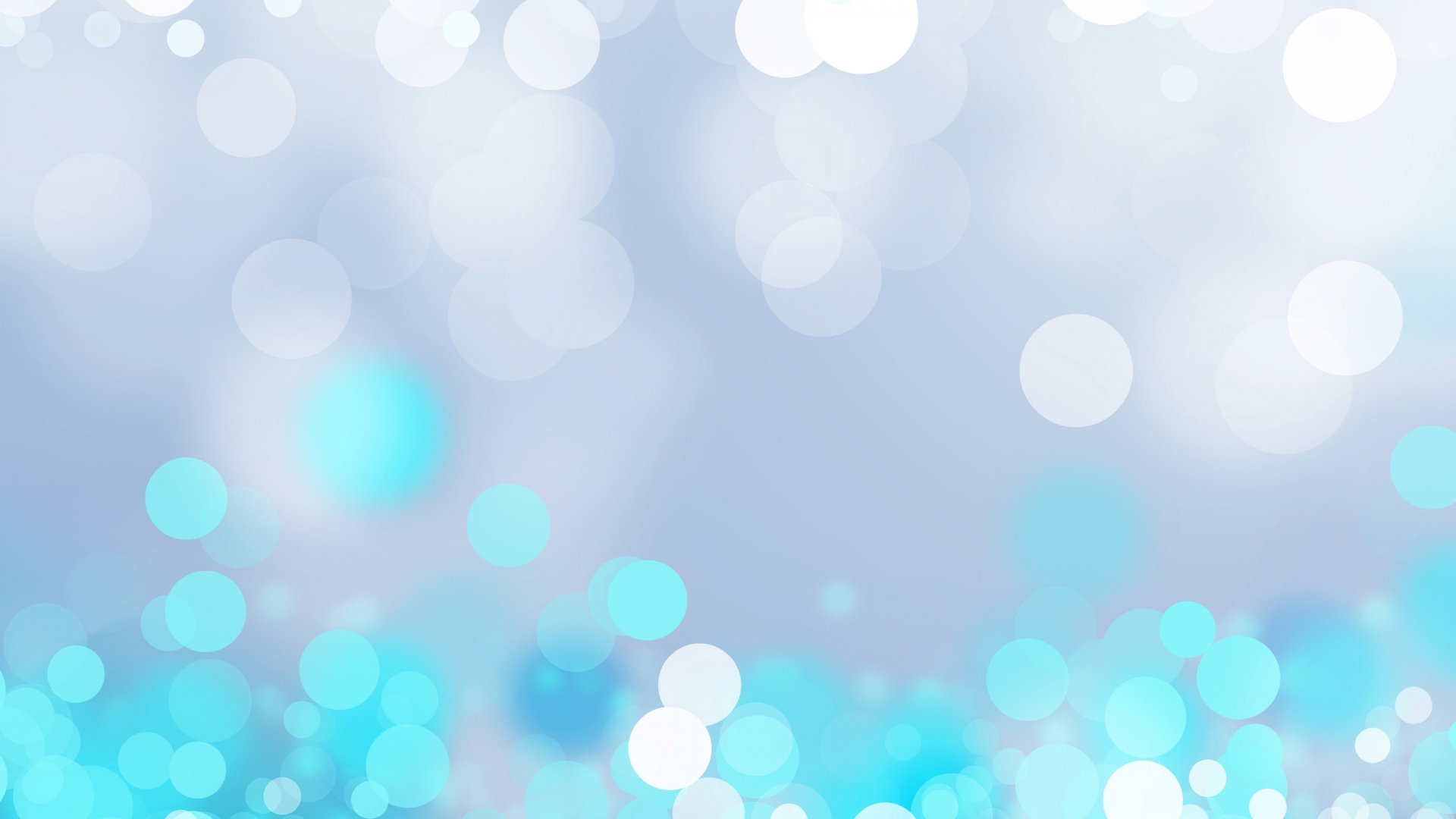 ночь   ,
площадь  ,
ладонь   ,
медаль    ,
метель    ,
фасоль
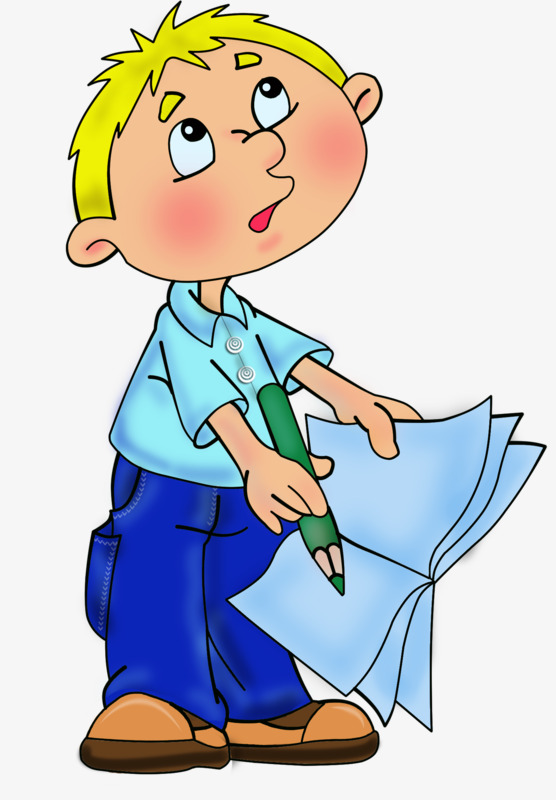 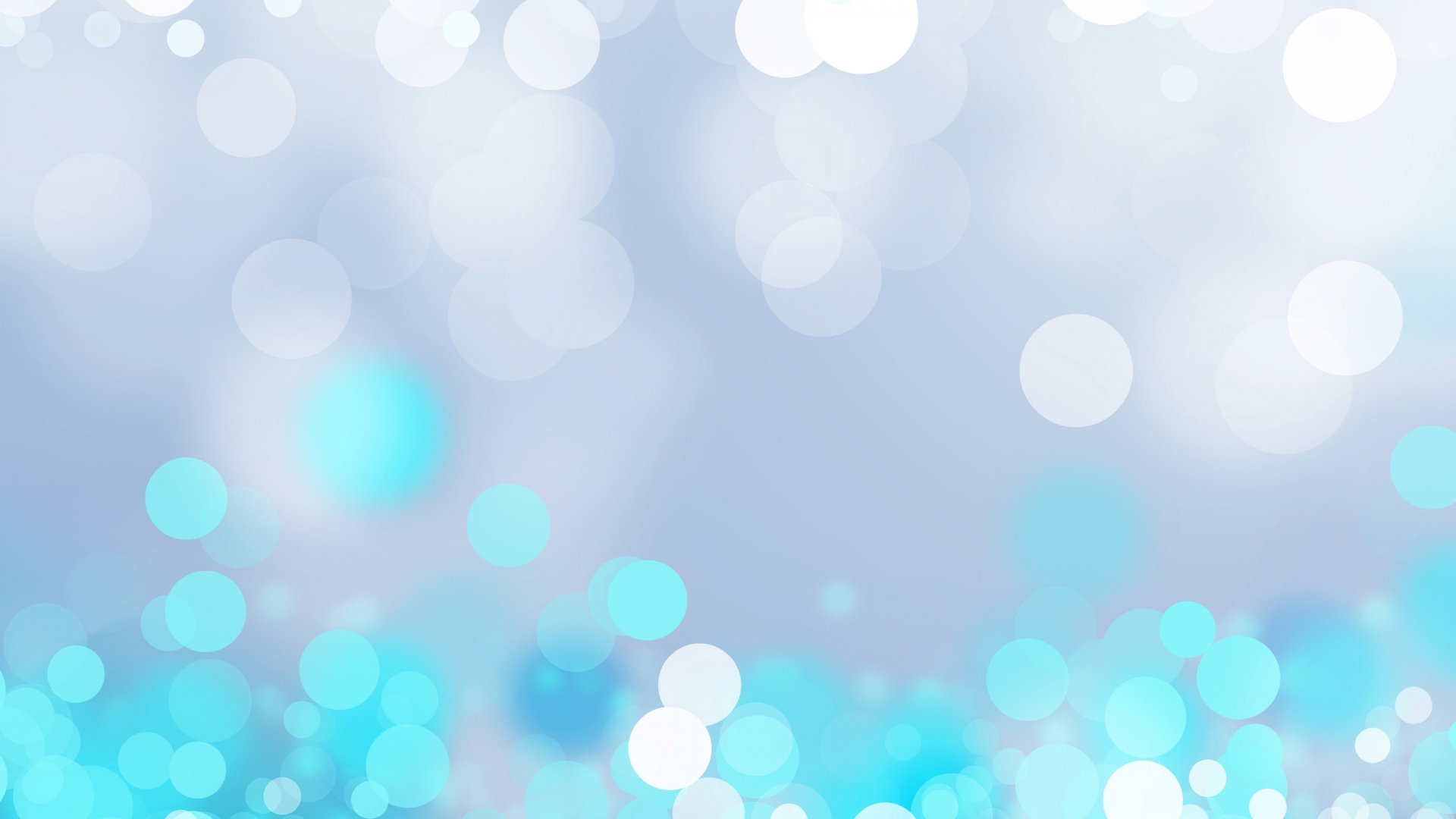 Самостоятельная работа
1 вариант  – слова 1 склонения
2 вариант– слова 2 склонения
3 вариант – слова 3 склонения
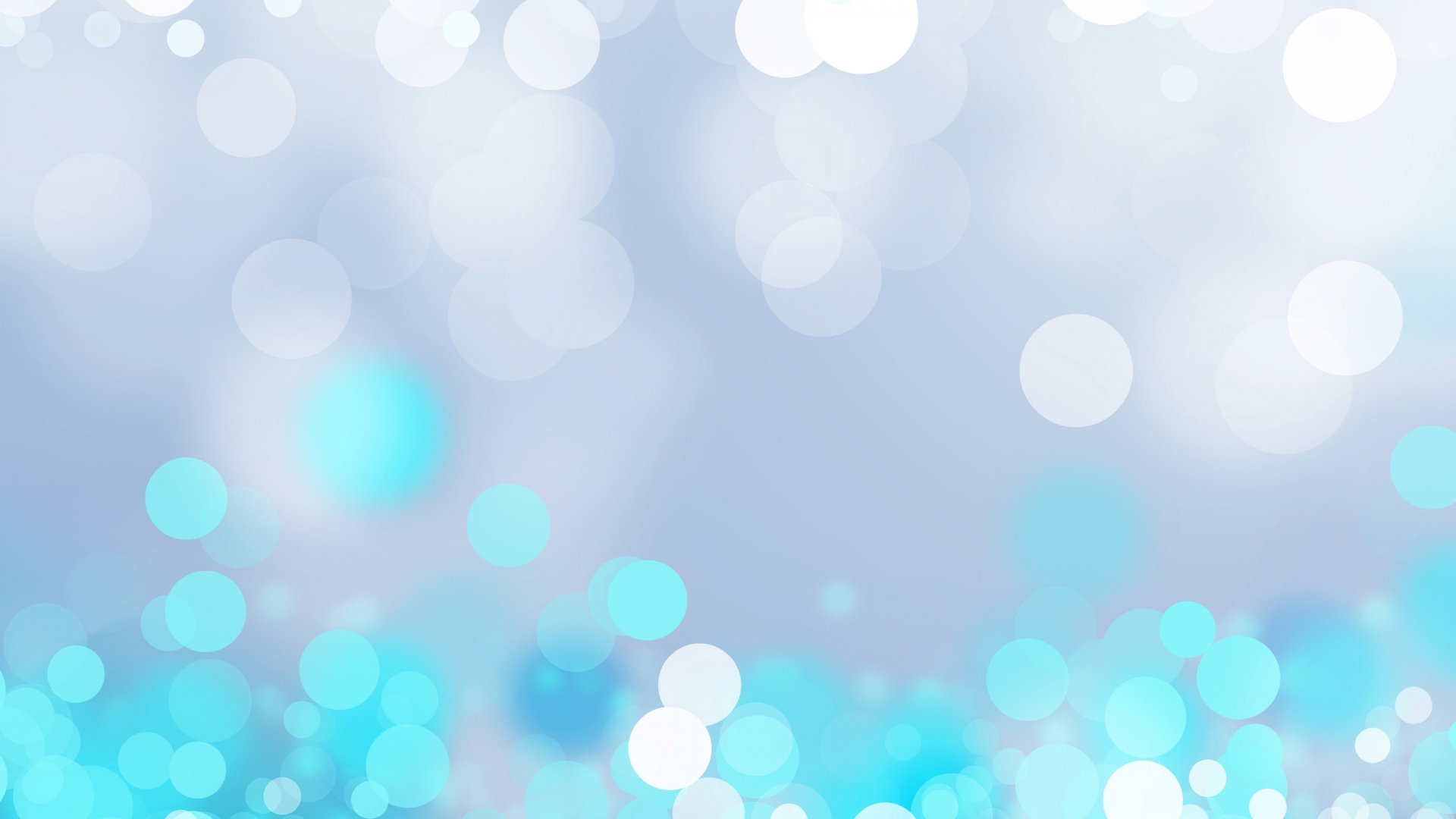 Проверяем!
1 склонение
2 склонение
3 склонение
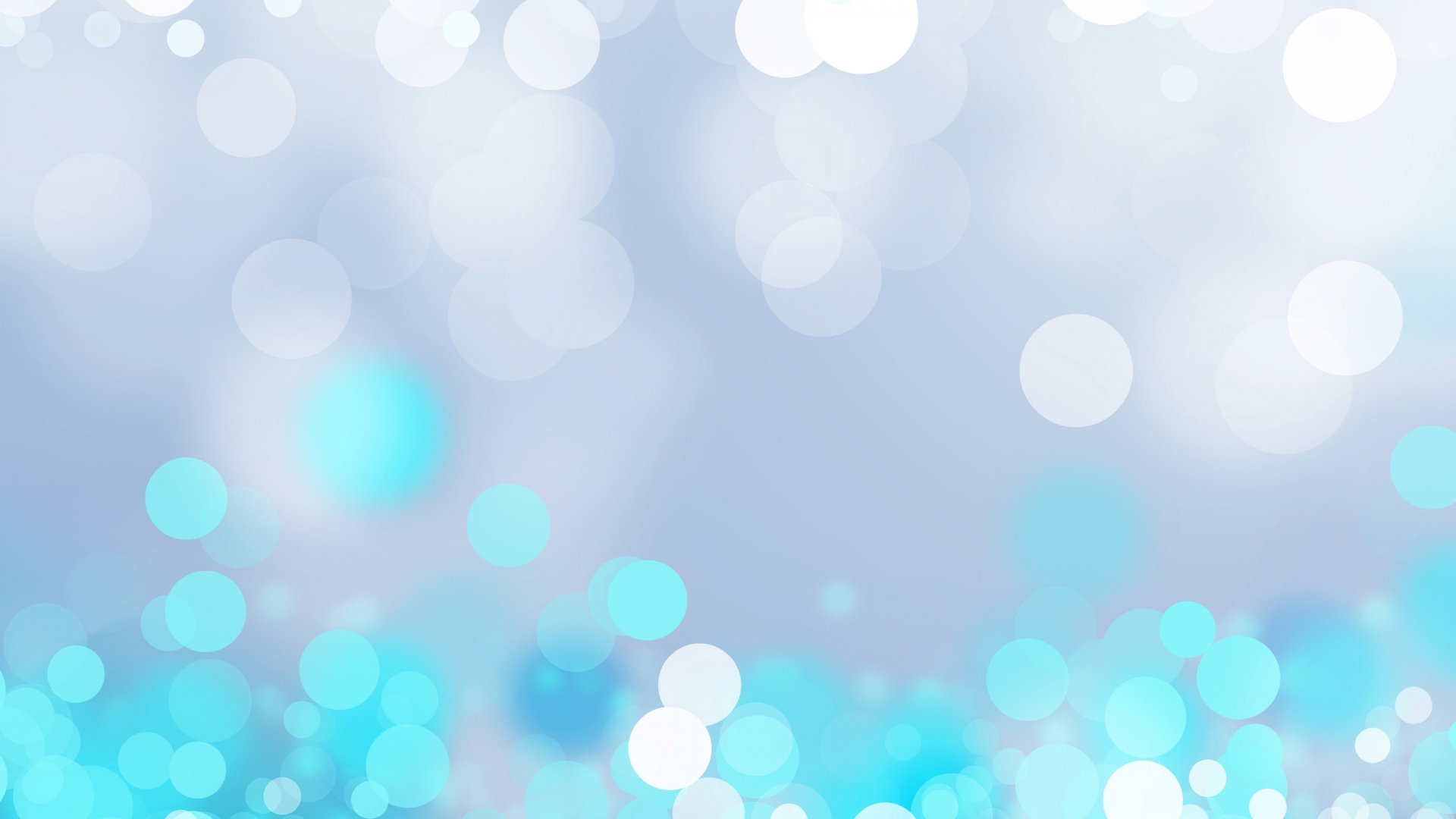 Игра «Правда, неправда»
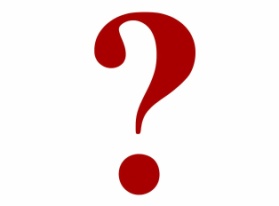 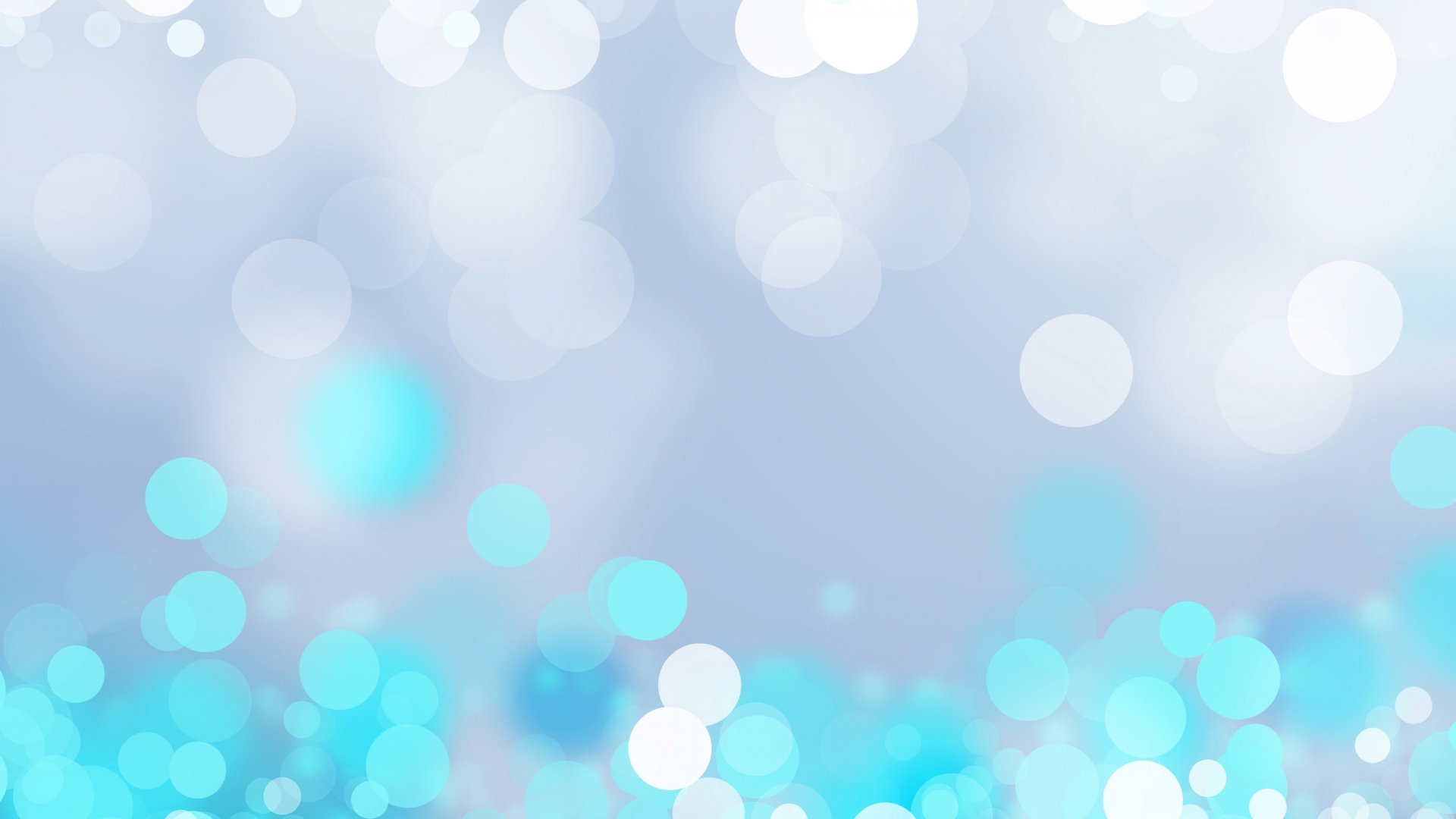 Задачи:
1. Узнать, можно ли определить тип склонения у имён существительных.
2. Научиться определять склонение имён существительных.
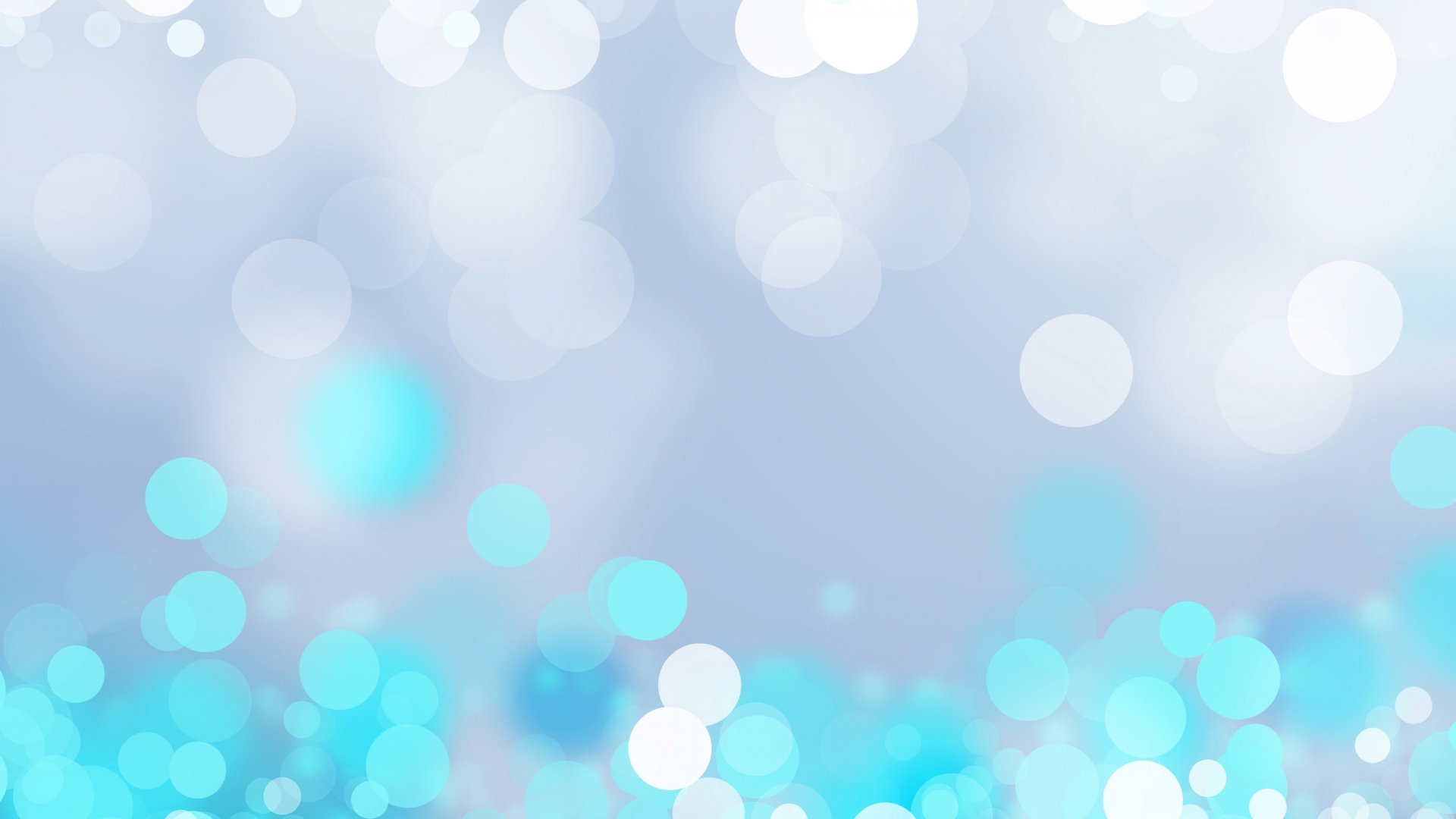 Домашнее заданиеуч. стр. 36 - 37 упр. 2